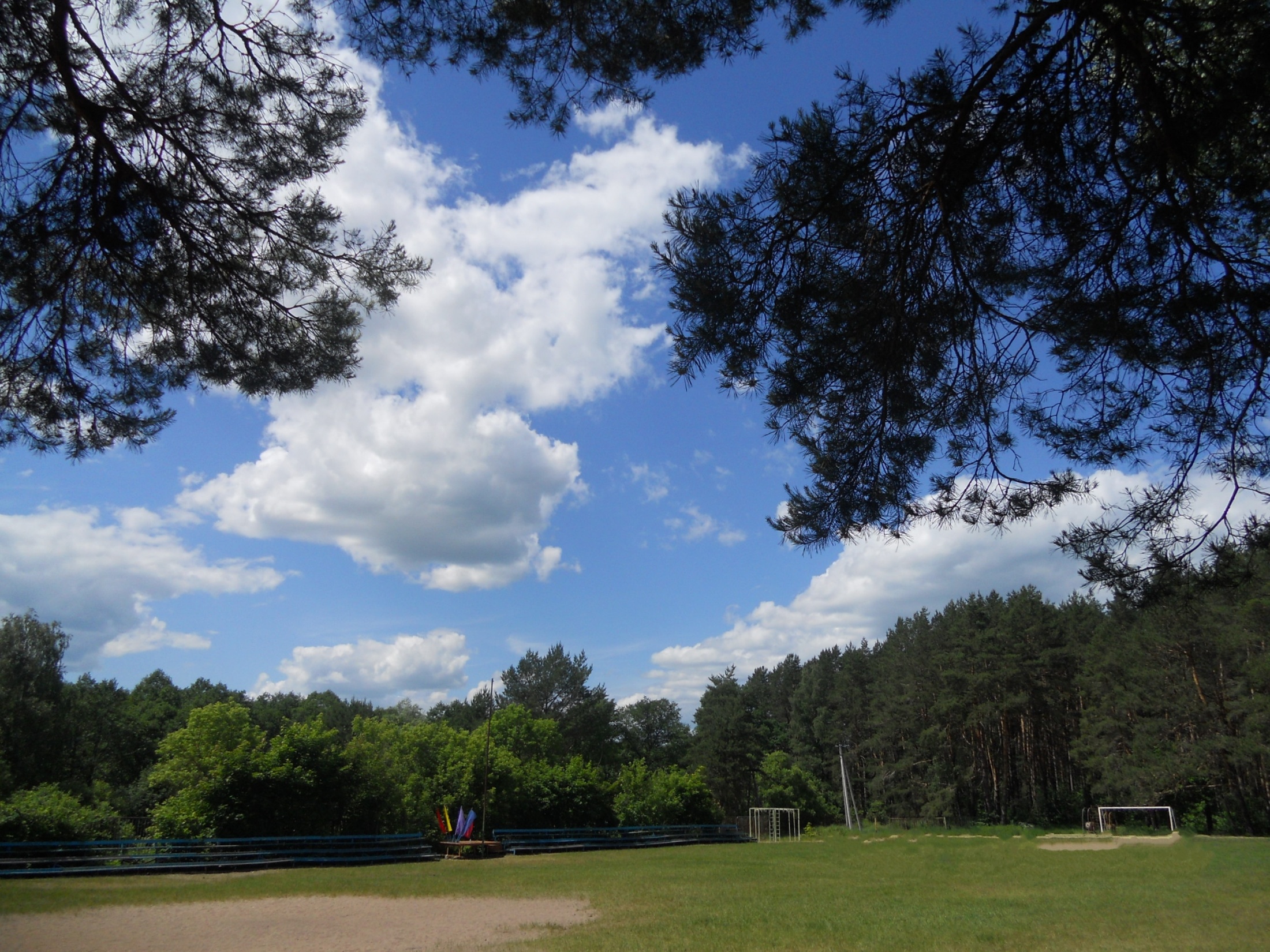 ДОЛ 

«Смена»
МАОУ  ДО «СДЮСШОР «Вымпел»г. Калуги
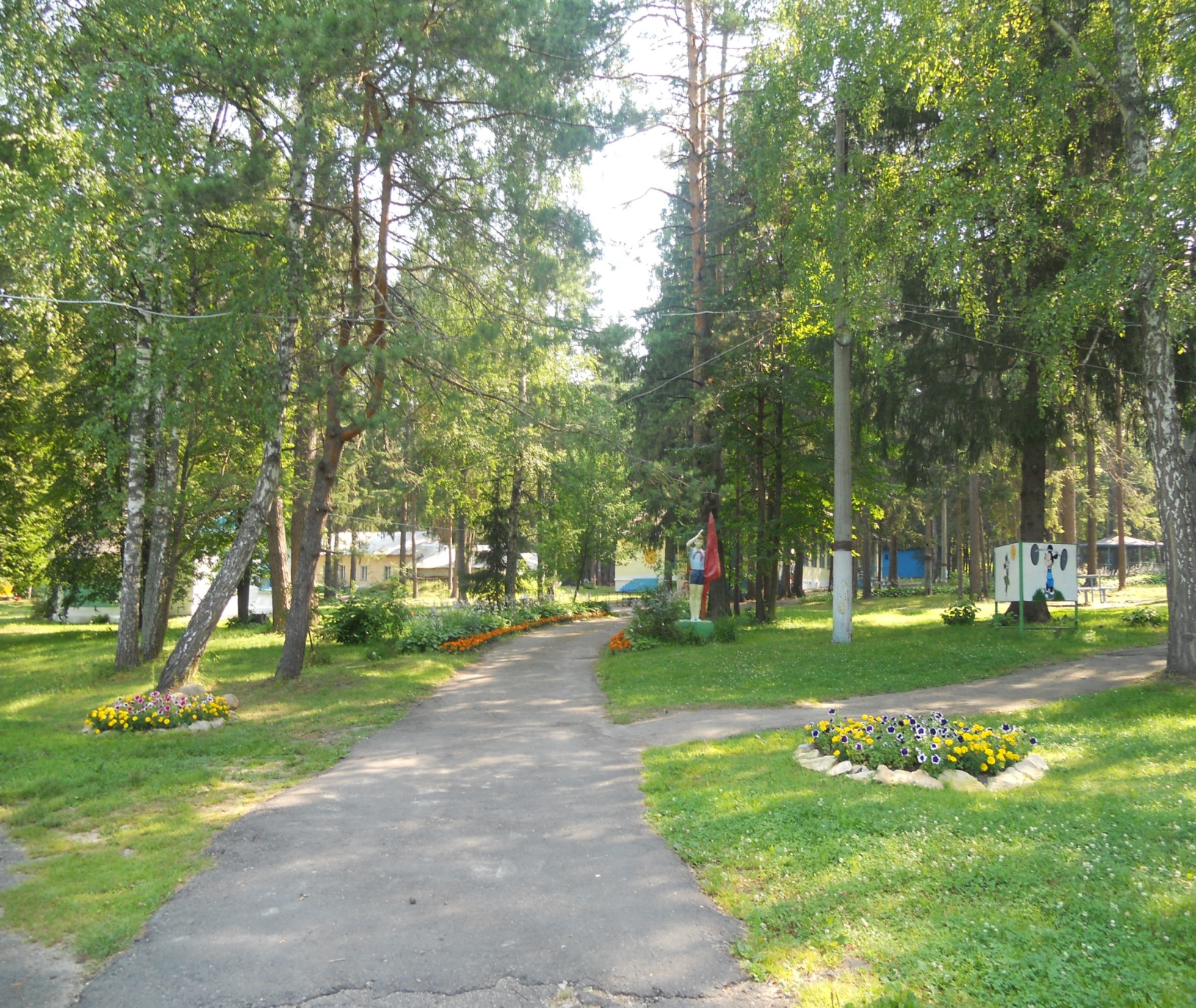 ДОЛ «Смена» расположен в селе Корекозево Перемышльского района  на территории памятника природы областного значения «Сосновый лес на дюнах».
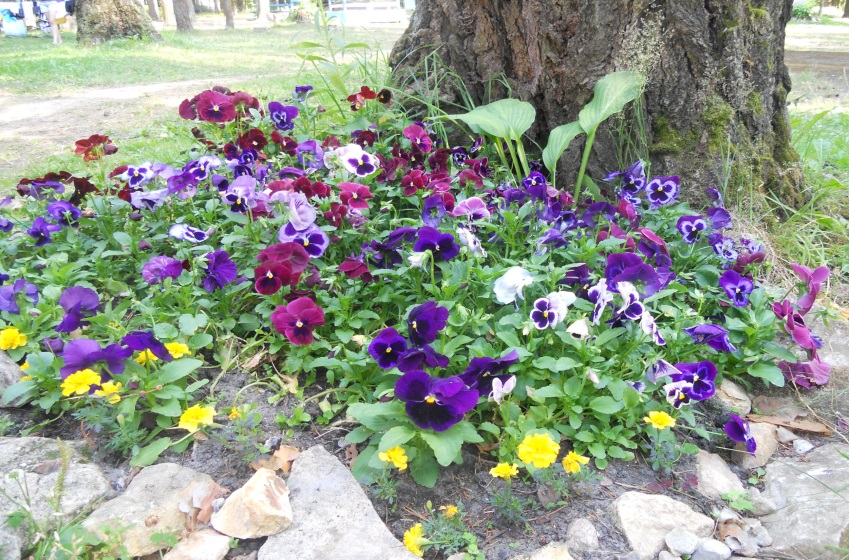 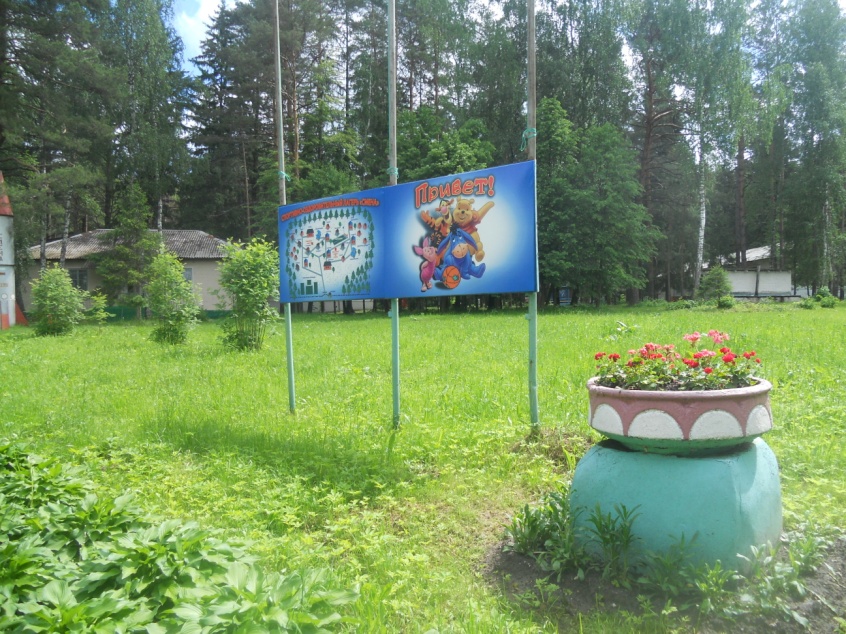 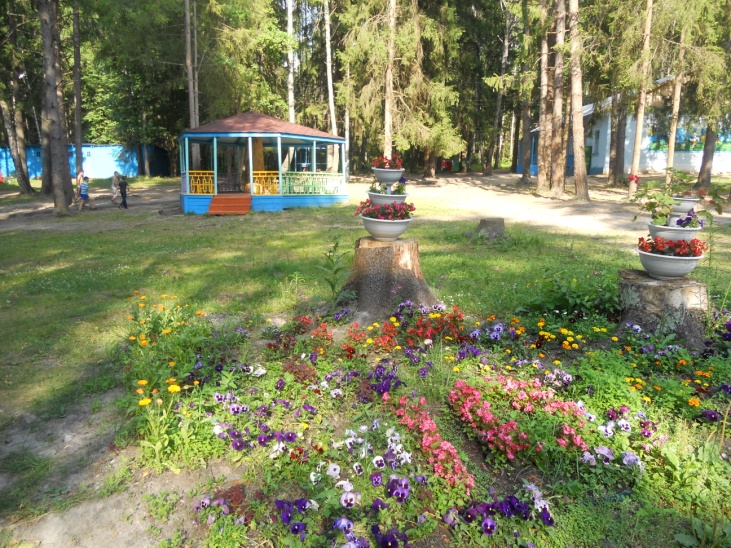 Благоприятное расположение лагеря в экологически чистом месте способствует оздоровлению и отдыху детей.
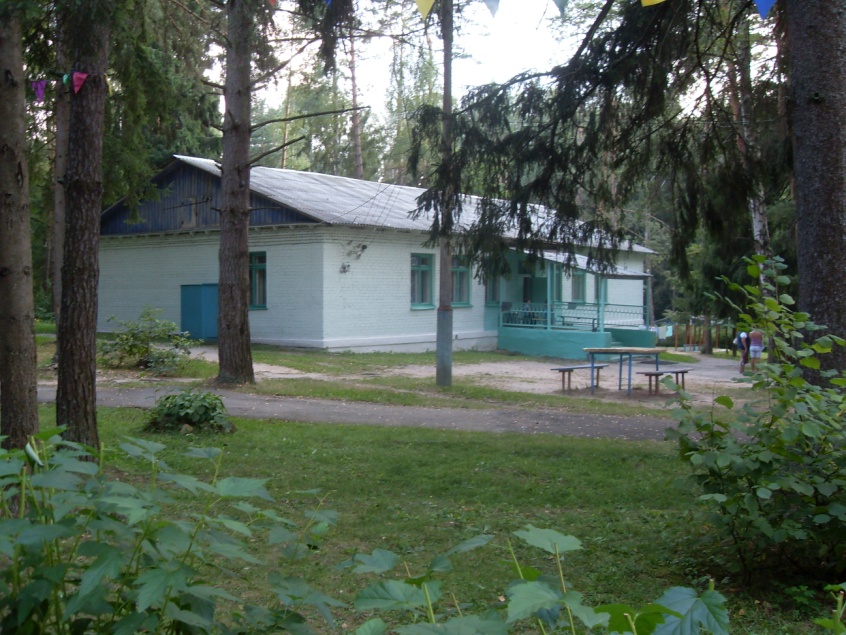 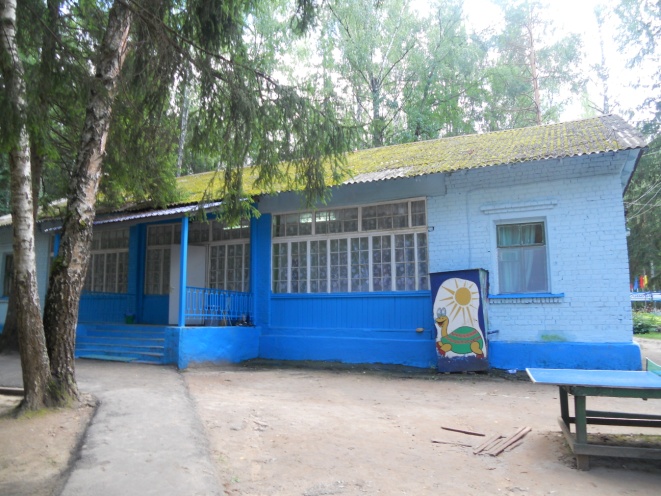 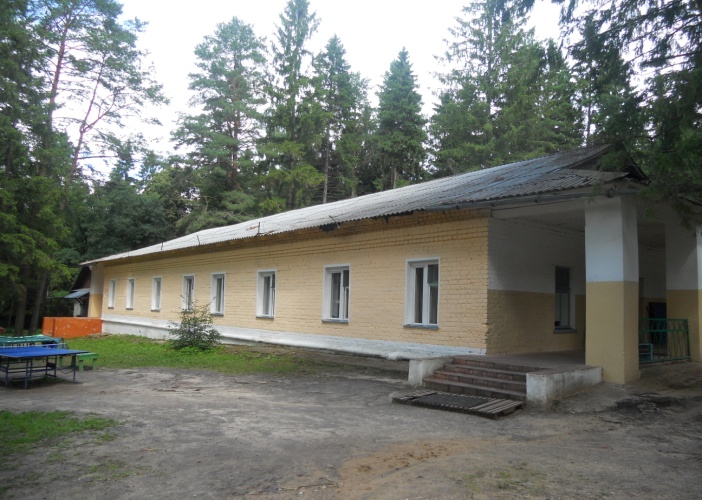 с п а л ь н ы е       к о р п у с а
с п о р т и в н ы й   з а л
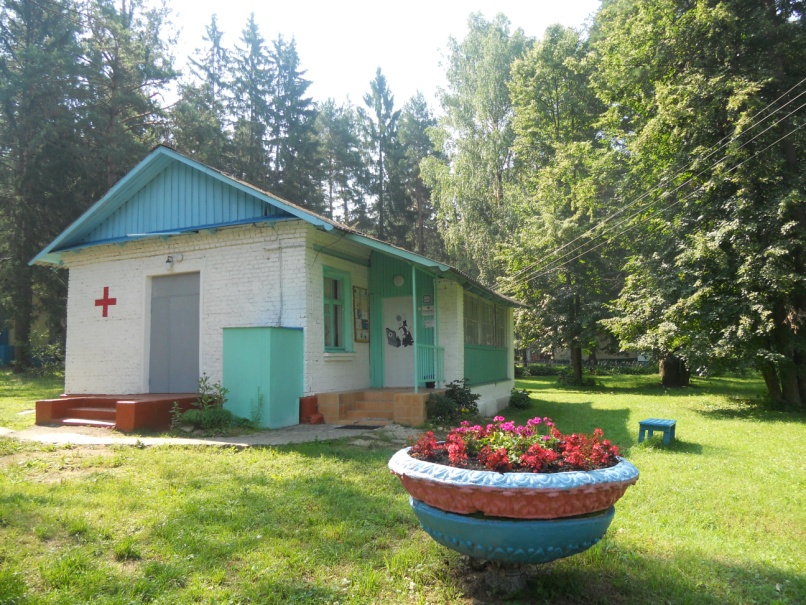 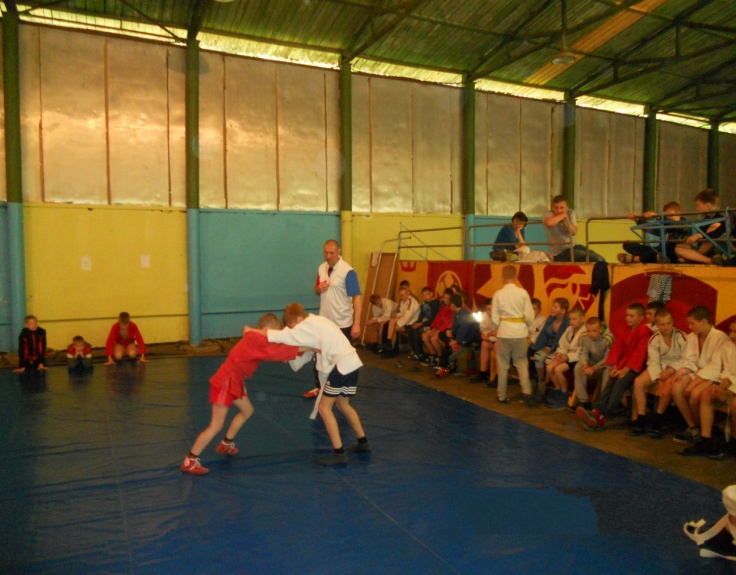 Инфраструктура лагеря
м е д п у н к т
с п о р т и в н а я  п л о щ а д к а
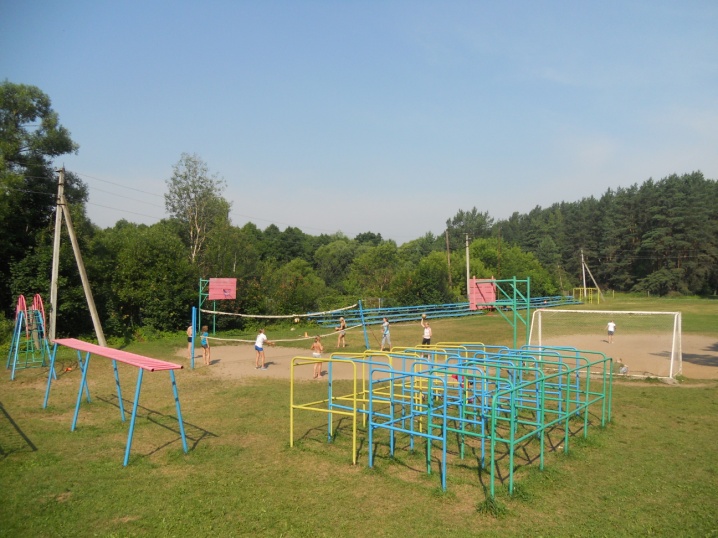 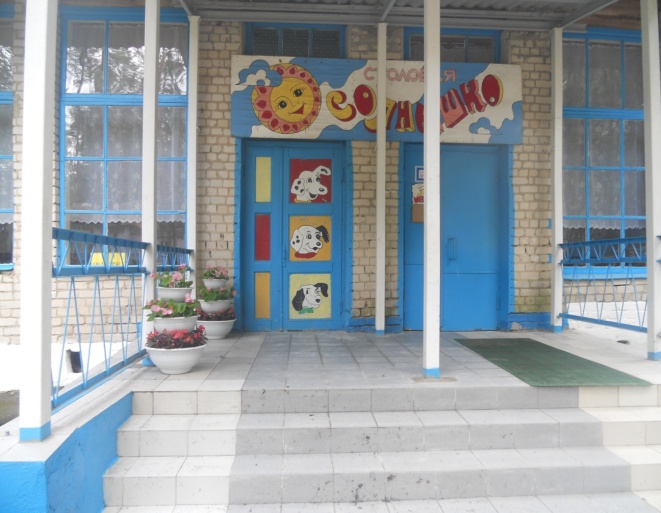 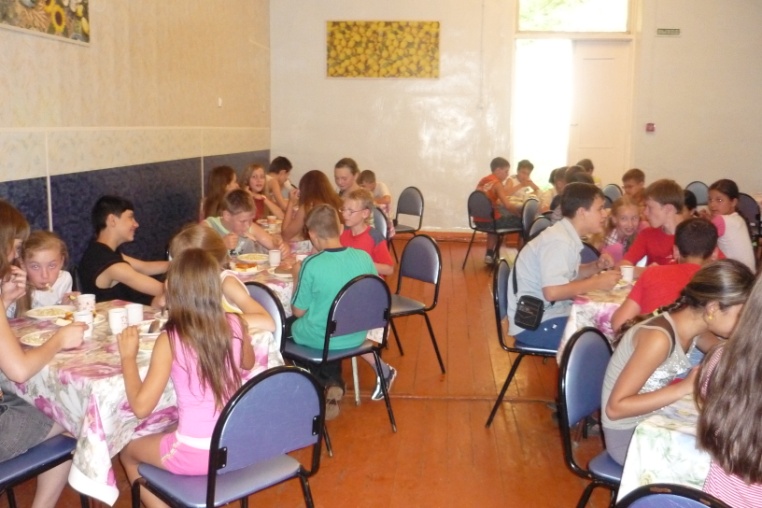 с т о л о в а я
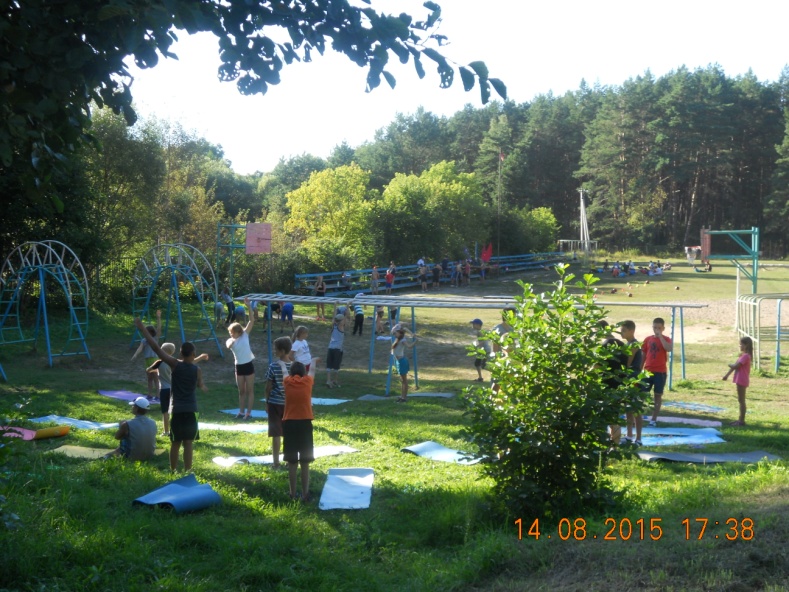 Оздоровление детей в лагере 
проходит в форме тренировочных 
сборов, направленных на 
повышение уровня спортивной
   подготовки юных спортсменов.
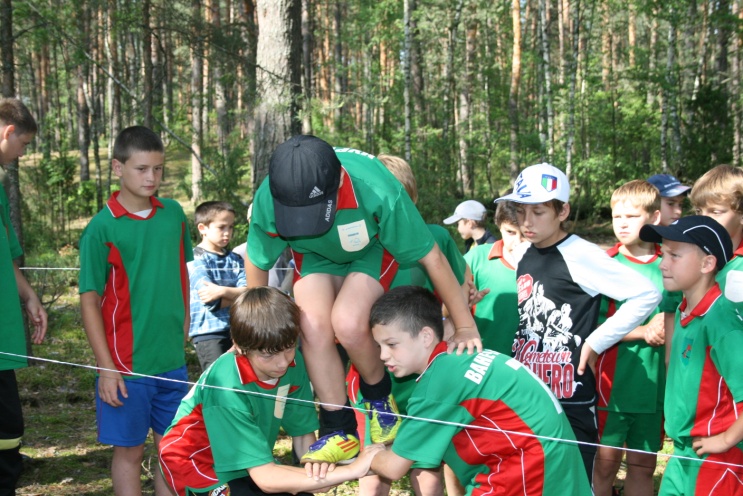 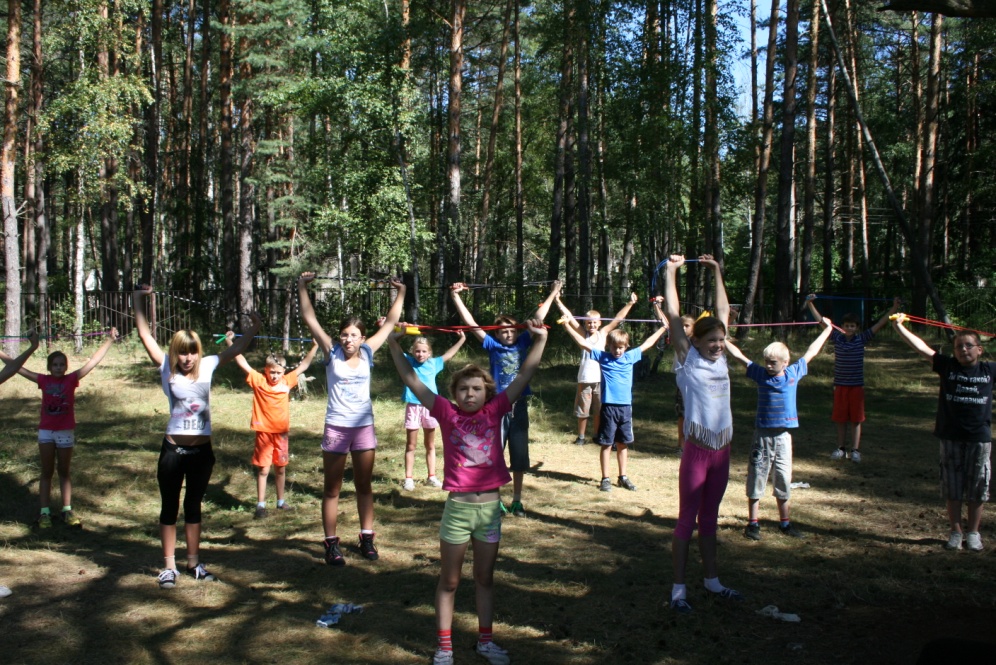 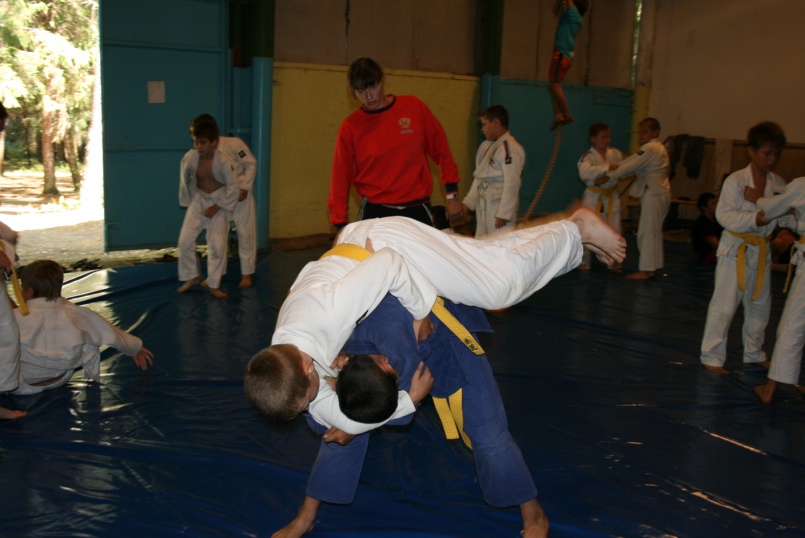 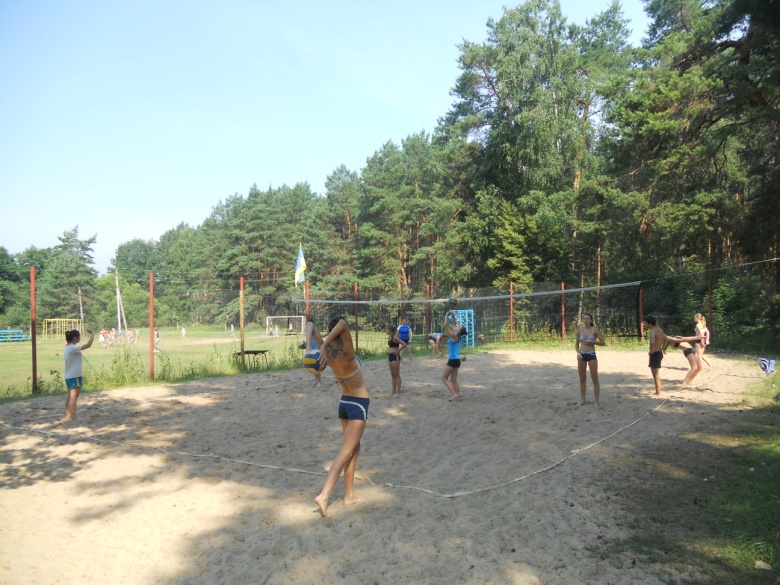 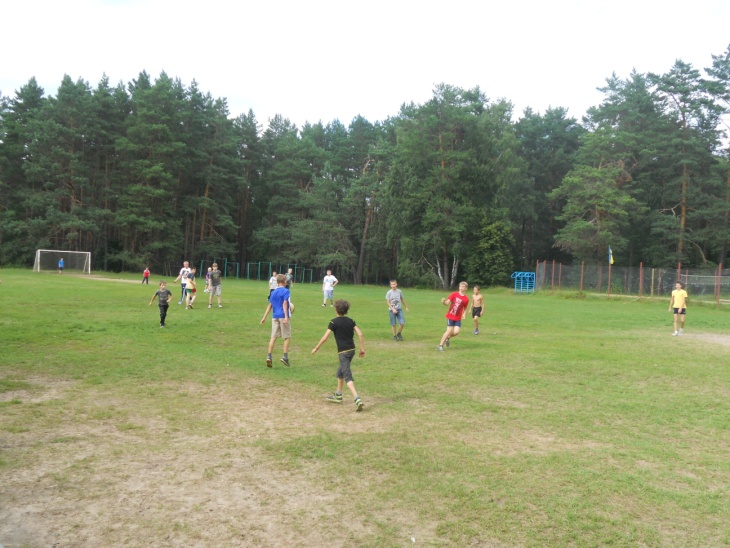 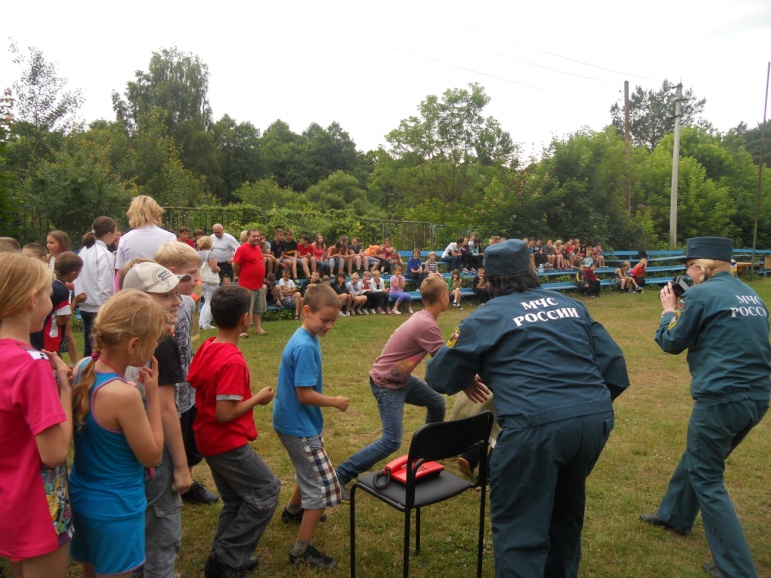 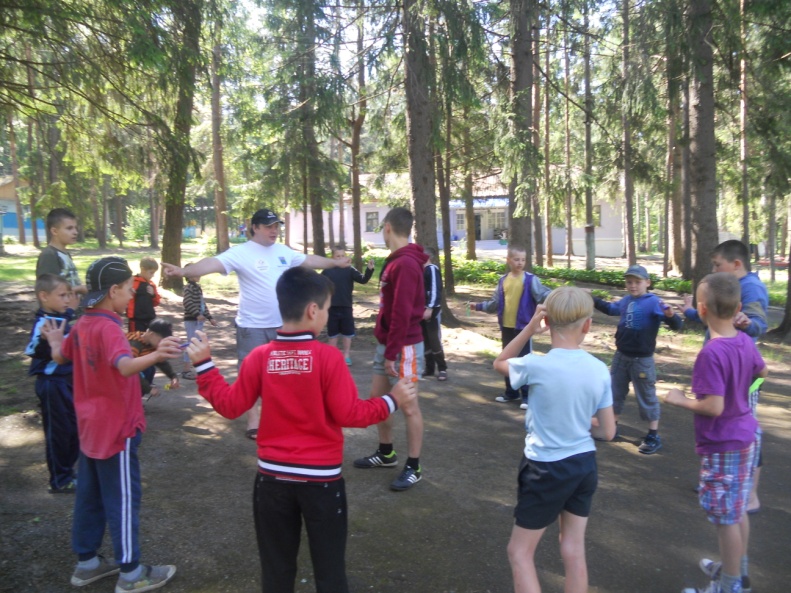 В лагере «Смена» разработан календарный план каждой лагерной смены, включающий в себя разнообразные формы физкультурно-оздоровительной работы (утренняя гимнастика, тренировки, спортивные соревнования и др.).
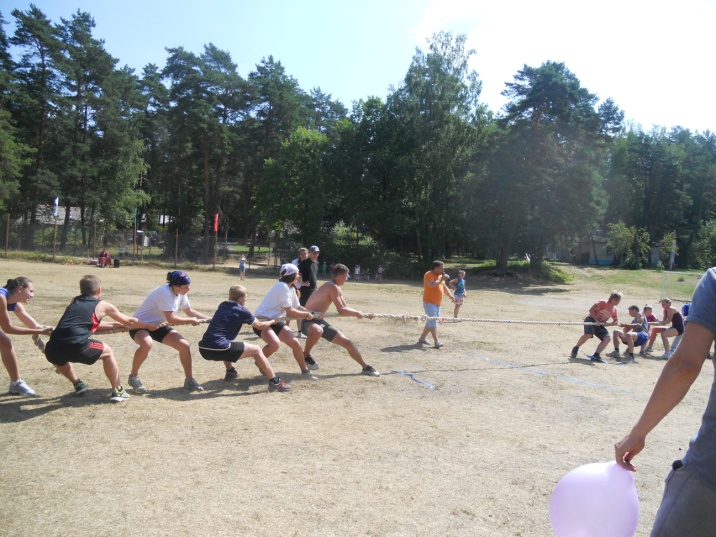 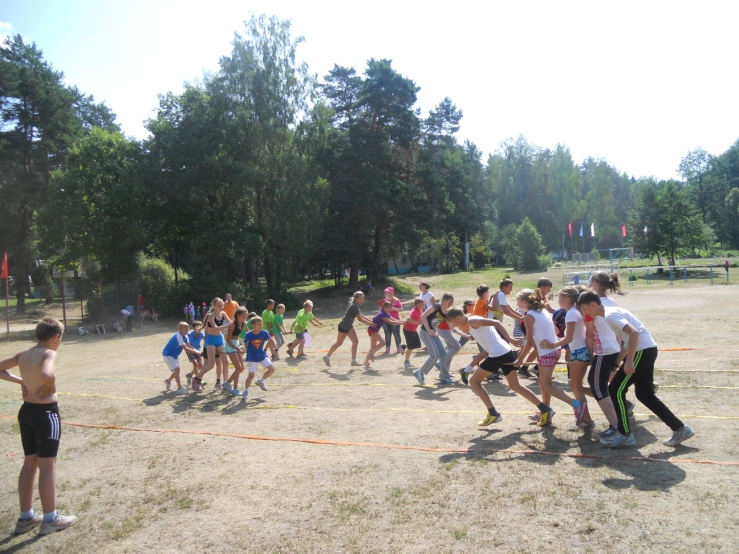 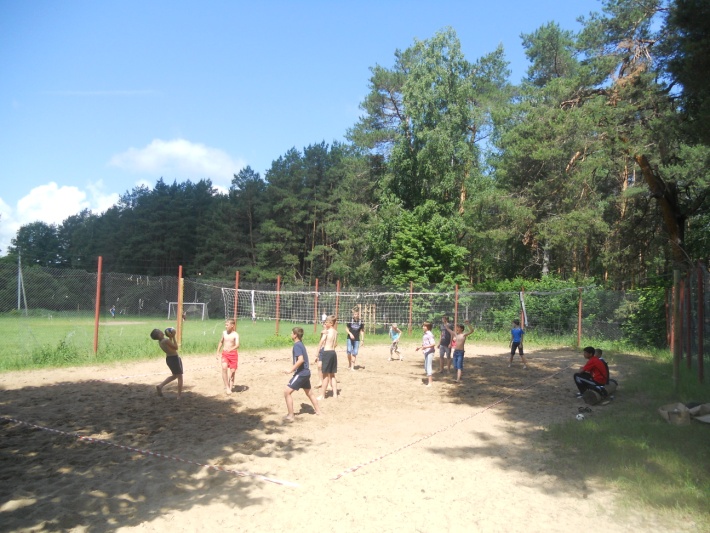 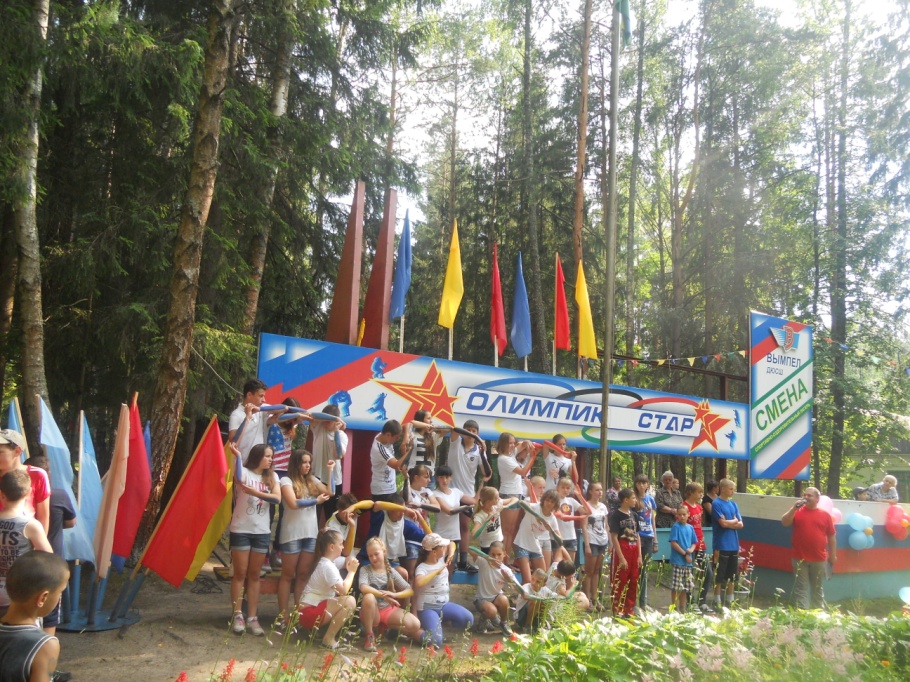 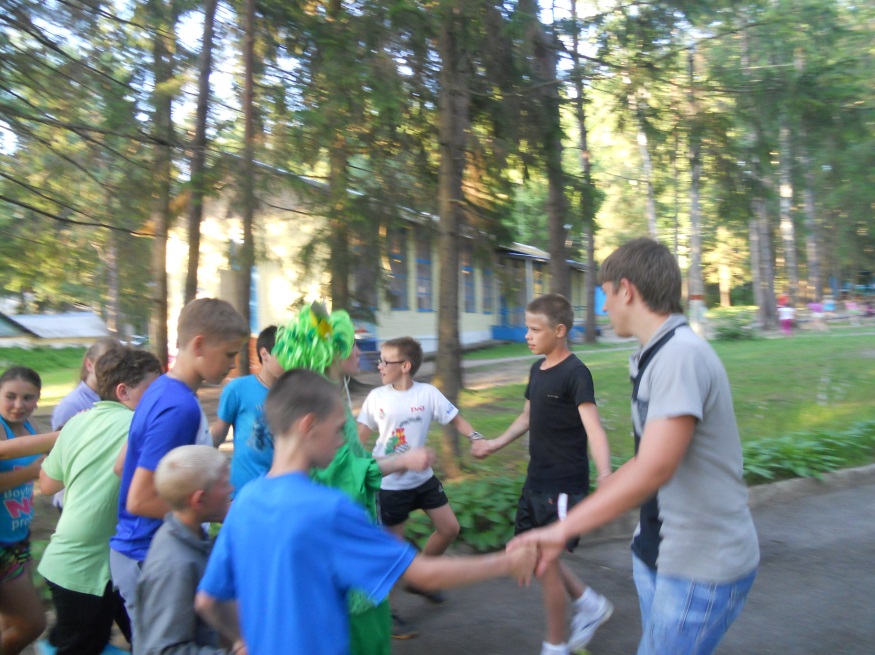 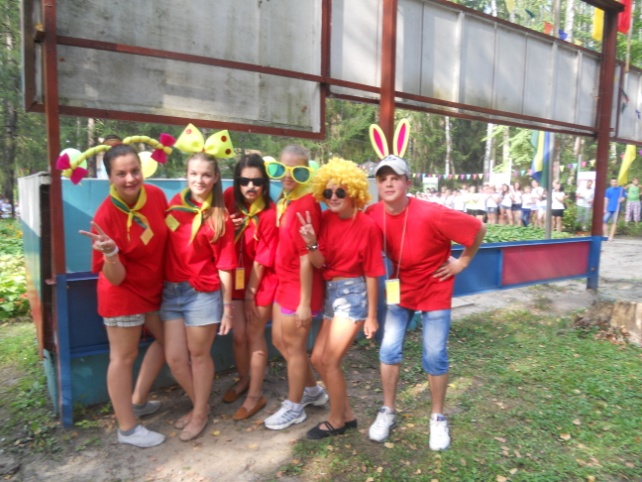 Воспитанники лагеря принимают активное участие в культурно-массовых мероприятиях.
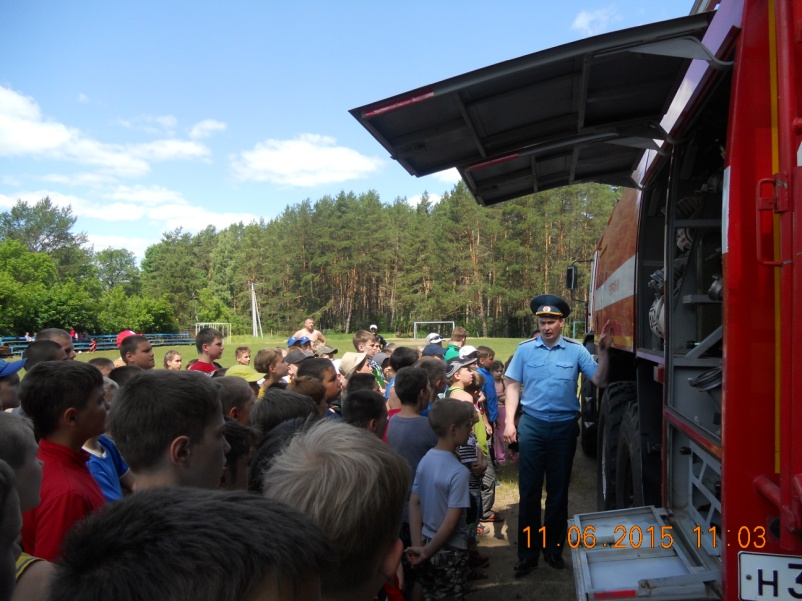 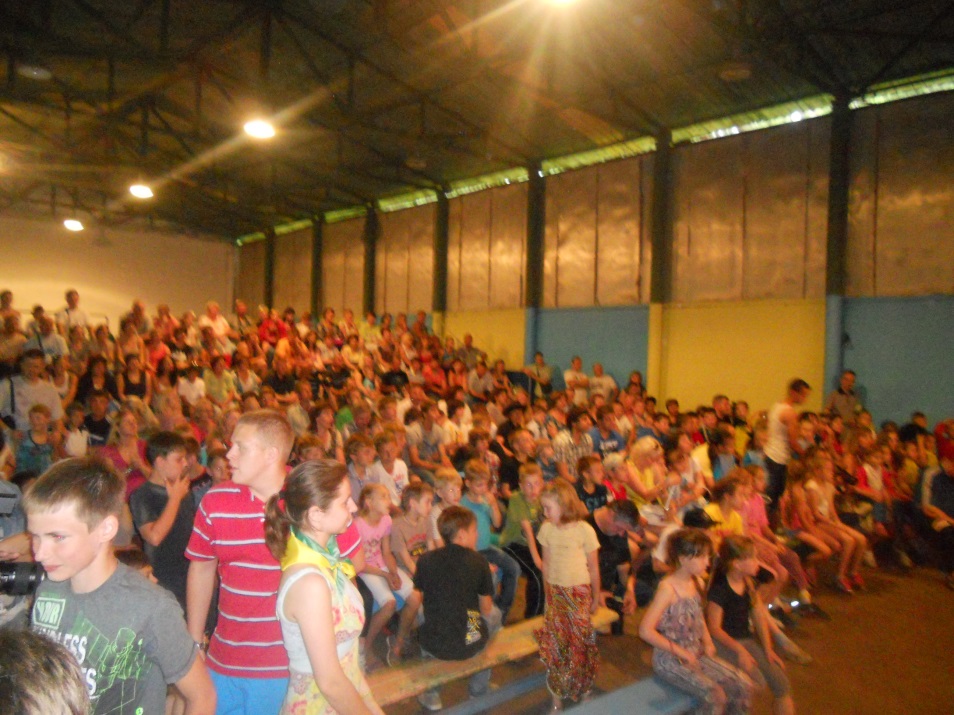 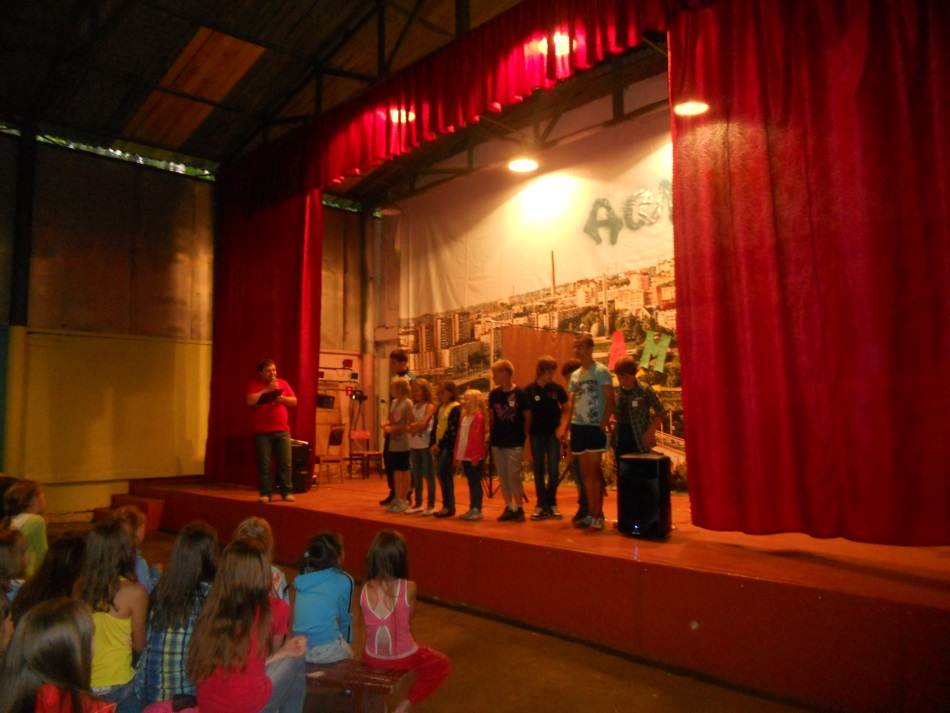 Клуб является центром культурной жизни лагеря.
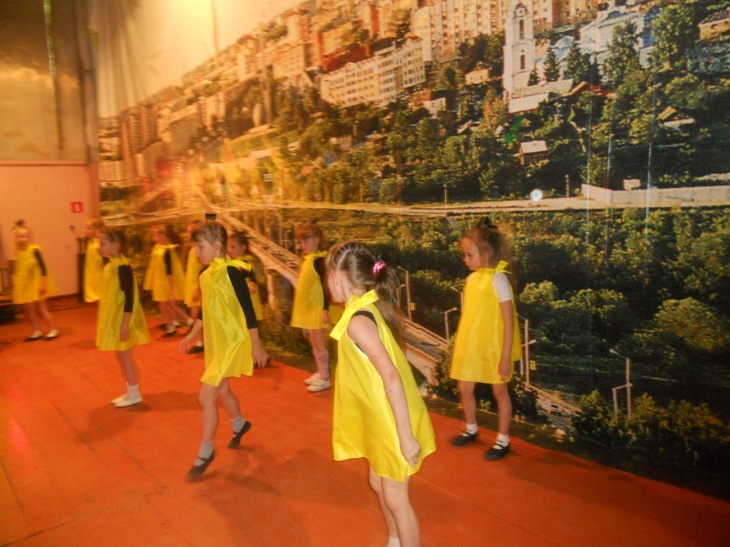 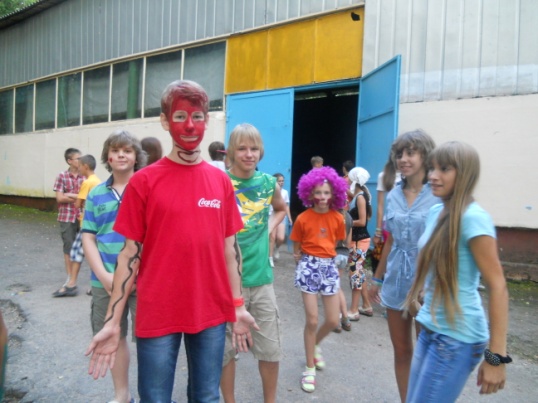 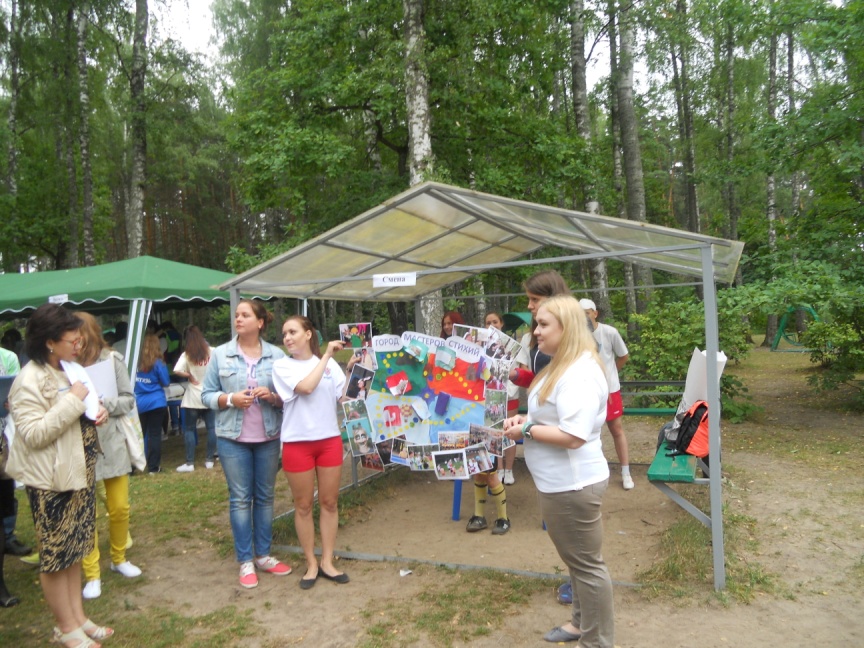 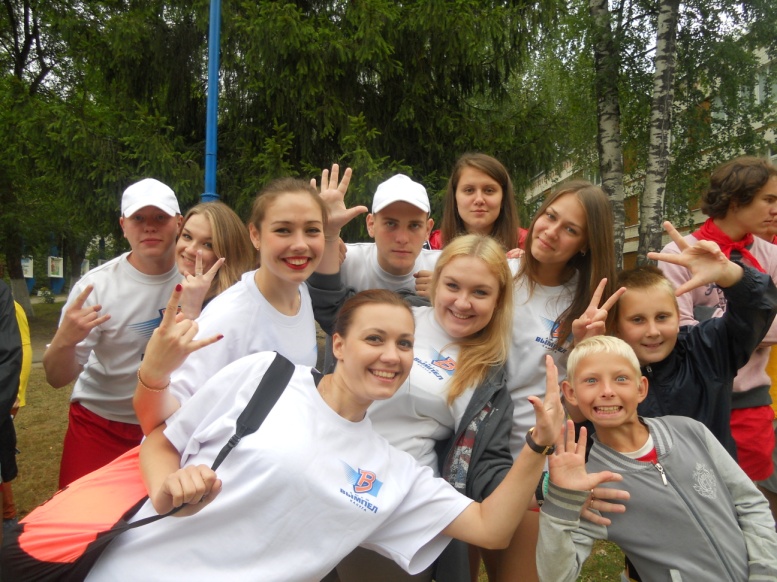 В 2014  и 2015 г. лагерь «Смена»
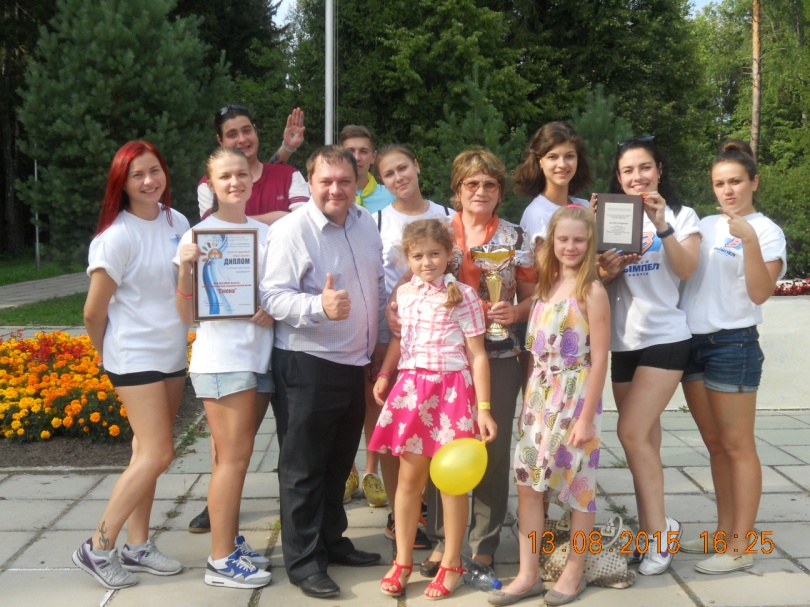 детских загородных оздоровительных лагерей на звание «Лагерь-мастер».
становился победителем областного смотра-конкурса
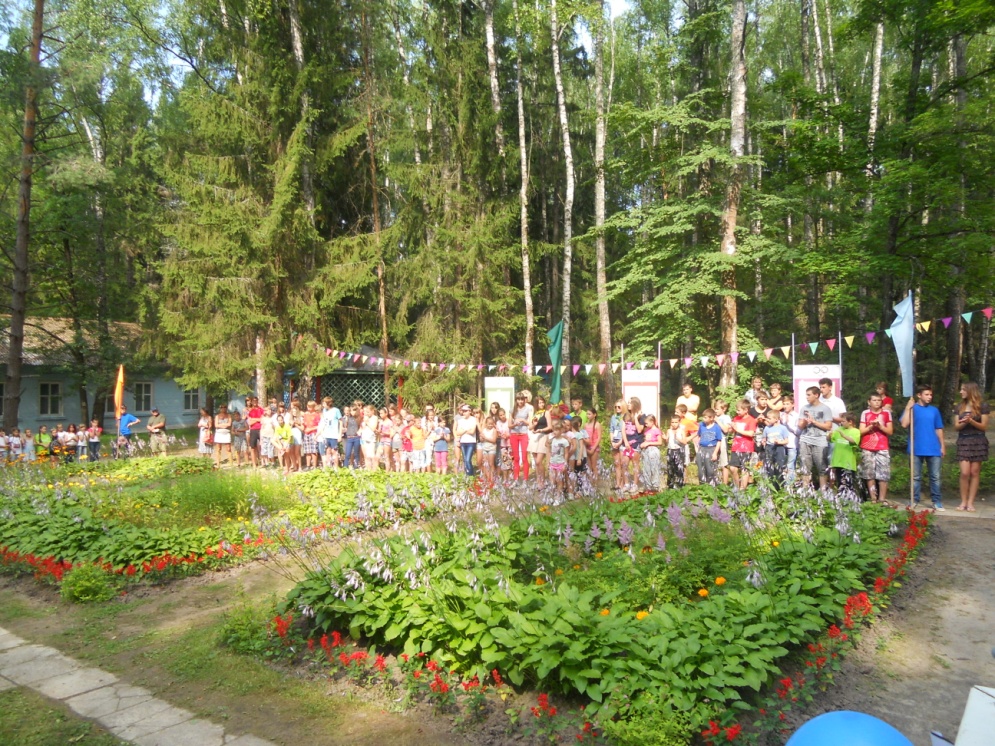 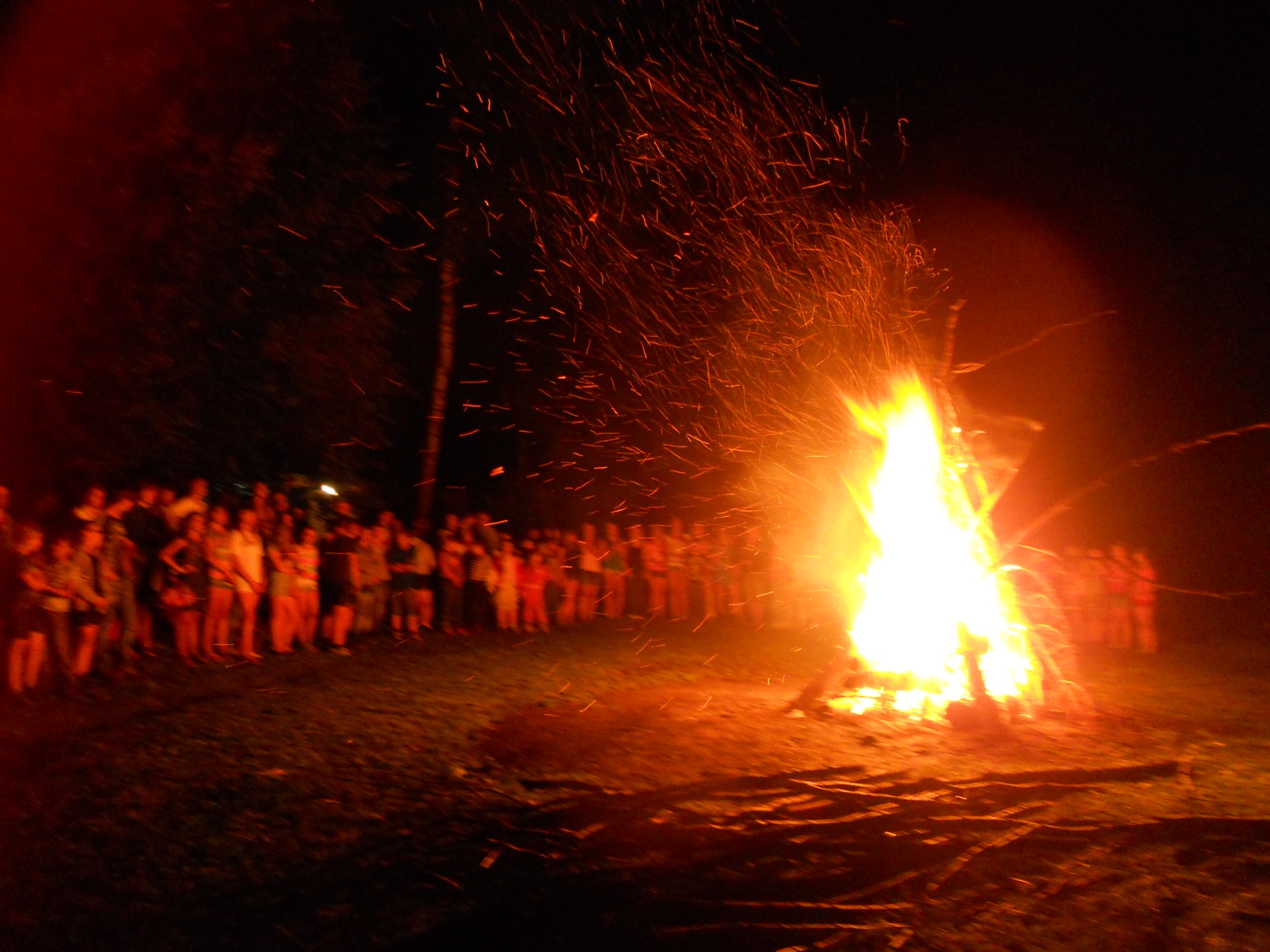 Ждем вас в детском спортивно-оздоровительном лагере «Смена»!!!